Занятие в подготовительной группе «Путешествие на передачу  «Моя семья»
Подготовила:                        
  Лукашина 
Анастасия Михайловна
Цели:Совершенствование осознания собственного Я, своей семьи, знание своей фамилии, имени, чувства гордости за свою семью. Обобщить знание детей об их гражданских правах. Развивать у детей коммуникативные умения; расширять представления о семье. Учить ориентироваться в родственных отношениях. Воспитывать любовь и заботливое отношение к членам своей семьи.
Задачи:
Формирование представлений о семейной и гражданской принадлежности.
Воспитание любви к своей семье, умение составлять генеалогическое древо.
Вызывать желание рассказывать о взаимоотношениях между детьми и взрослыми в семье, желание поделиться своими мыслями, чувствами о своей семье.
Закреплять представления о трудовых обязанностях всех членов семьи.
Материал: набор картинок по теме «Семья», слайды, карточки «тучка и солнышко», заготовки сердечек, цветные карандаши.
Ход занятия:1.Организационный момент.
«Собрались все дети в круг.
Я – твой друг и ты – мой друг.
Крепко за руки возьмёмся
И друг другу улыбнёмся».
2. Основная часть
Ребус Семья»
Б-да о праве человека на имя, фамилию. Свидетельство о рождении
Б-да о родственниках (Игра с мячом, «Какой, какая»)
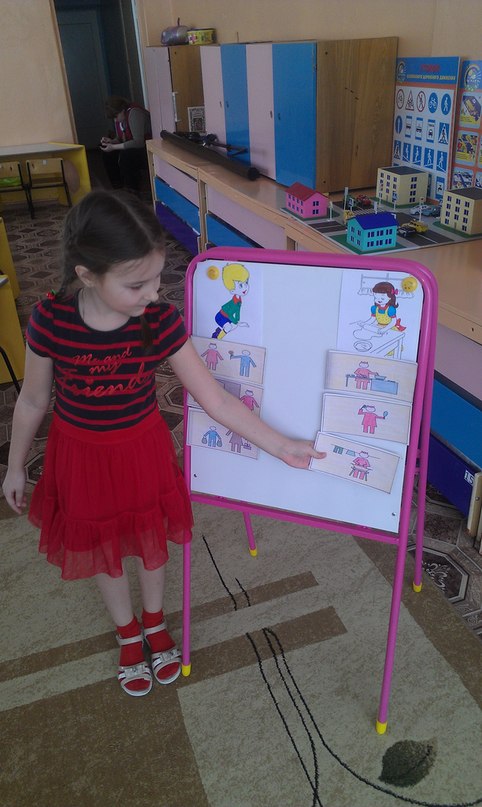 Дидактическая игра «Семейные обязанности»
Физминутка:Осенью,весною,Летом и зимой.Мы во двор выходимдружною семьей.Встанем в круг и по порядкуКаждый делает зарядкуюМама руки поднимает,Папа бодро приседает,Повороты вправо-влевоДелает мой братик Сева,А я сам бегу трусцойИ качаю головой.
игра "Солнышко и тучка". Я называла ситуации, которые могут произойти в каждой семье; если она вызывает положительные эмоции, радость, то показывают солнышко, а если плохое поведение, разочарование, то тучку.
Художественное творчество
Итог занятия
Спасибо за внимание!